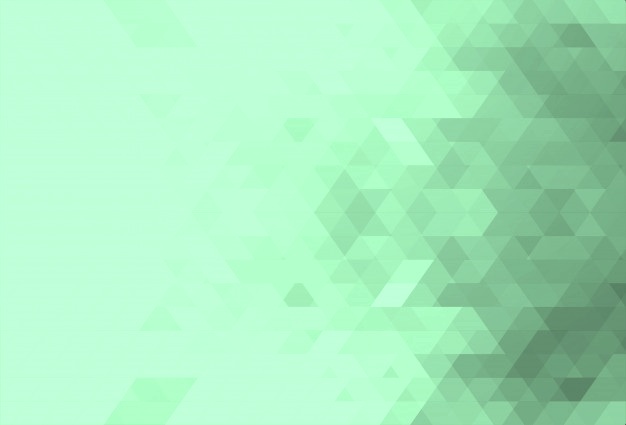 Brehové rastliny
Brehové rastliny
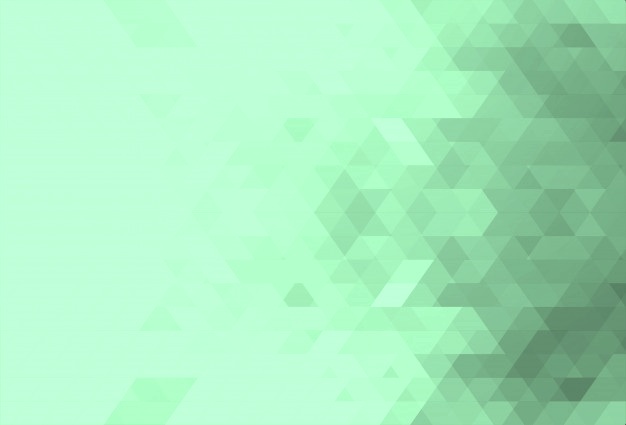 Brehové rastliny tvoria: vŕby, jelše, topole, úzkolisté byliny (pálka, trsť, kosatec)
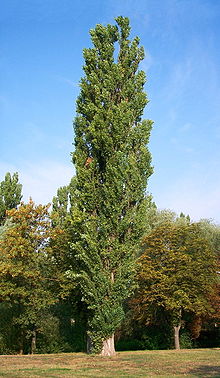 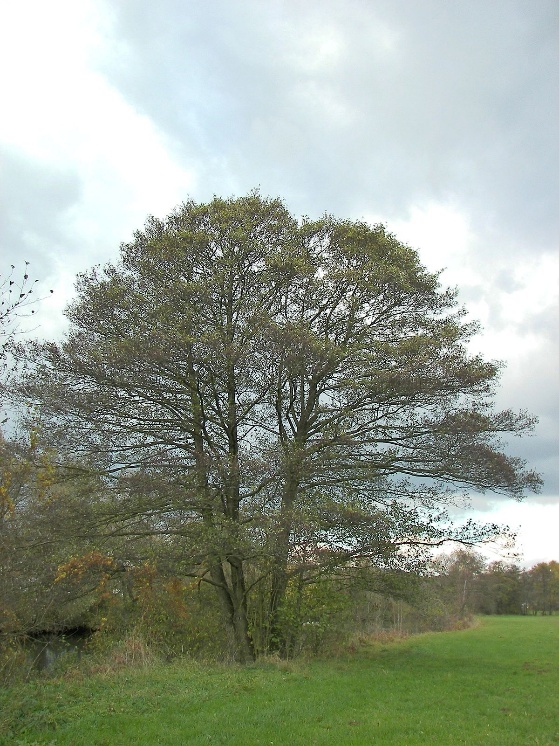 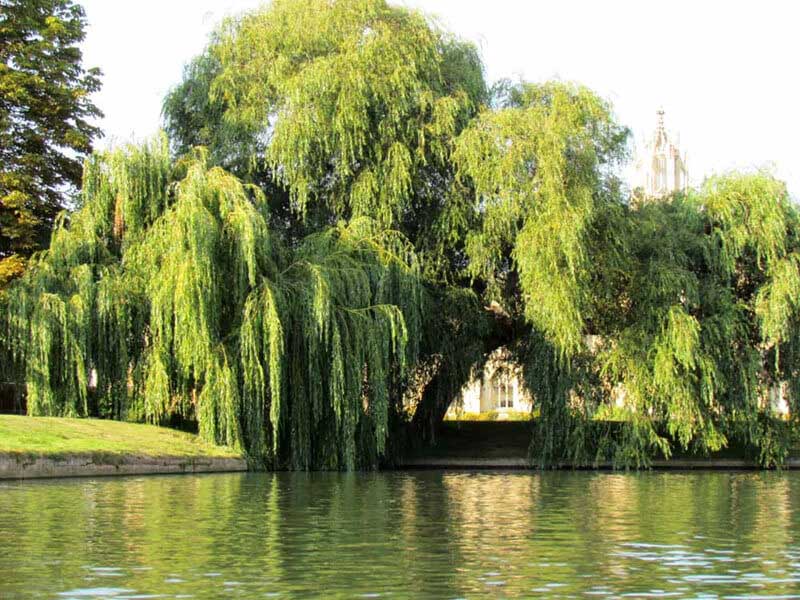 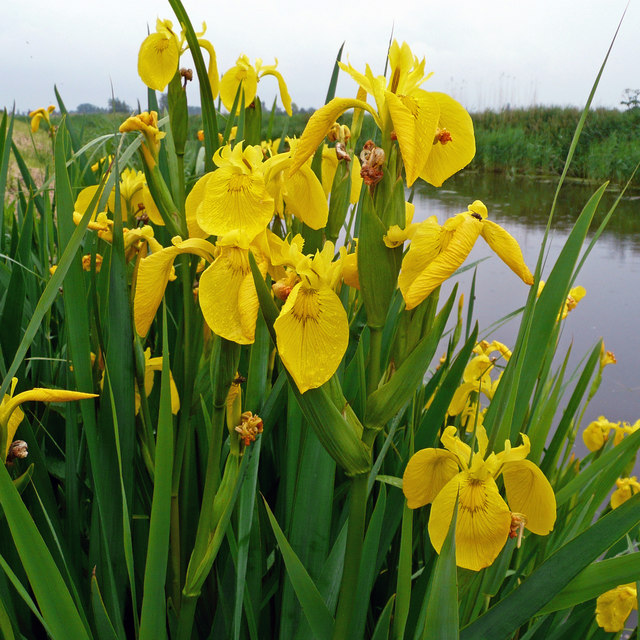 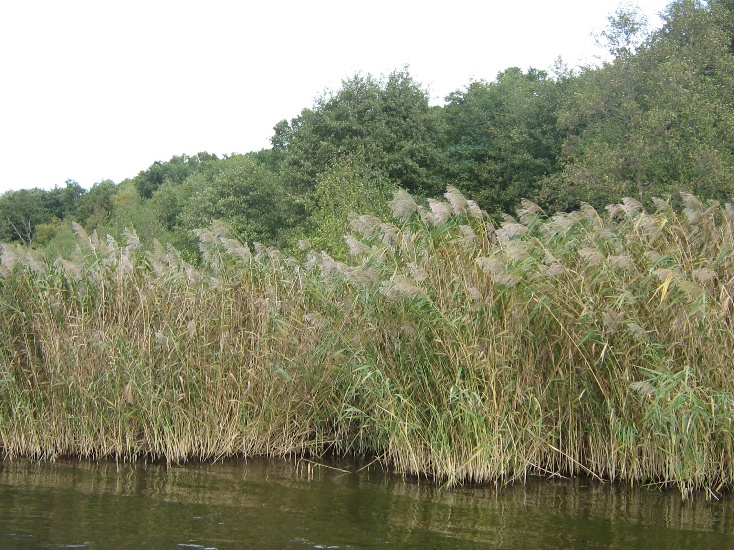 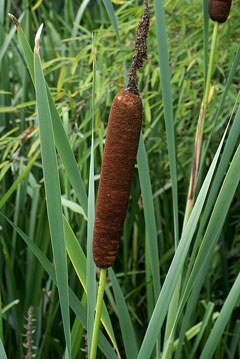 Brehové rastliny
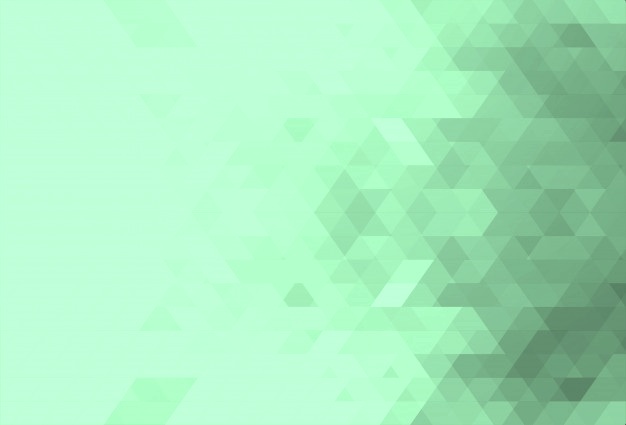 Význam:   
  - spevňujú brehy riek a potokov
  - chránia pred odnášaním zeminy
  - chránia pred silným prúdom vody
  - znižujú vyparovanie vody
  - vytvárajú tieň
  - poskytujú živočíchom potravu a úkryty
Brehové rastliny
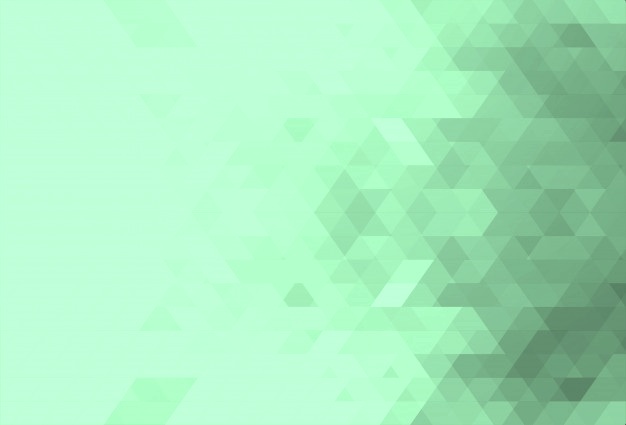 Vŕba biela:
- má žlté kvety v súkvetí (jahňady) známe ako „bahniatka“
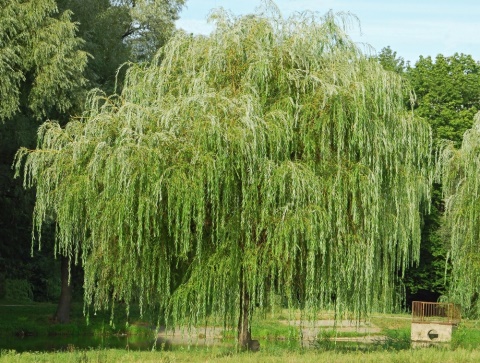 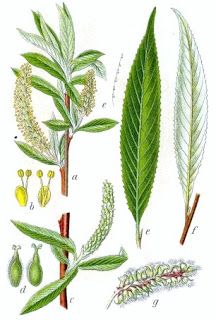 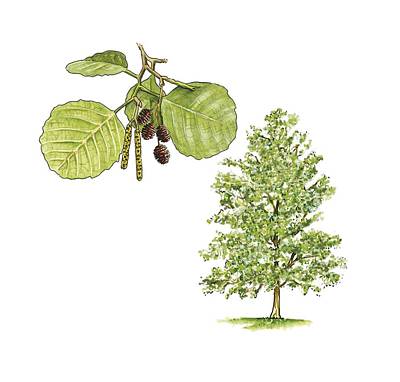 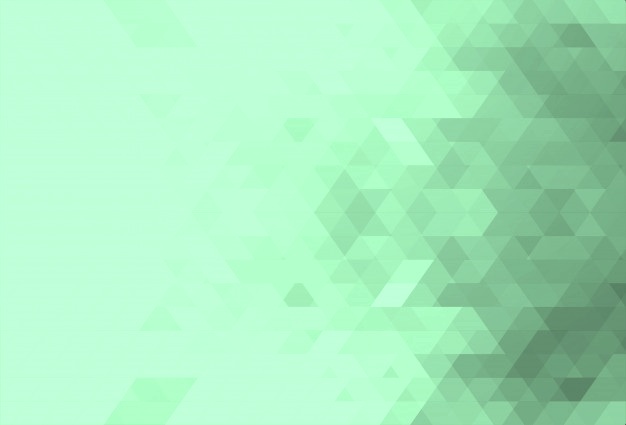 Brehové rastliny
Jelša lepkavá: 
semená sú v zime potravou pre spevavé vtáky 
rastie pozdĺž riek a potokov
má malé zdrevnatené šištičky – zostávajú na strome aj cez zimu
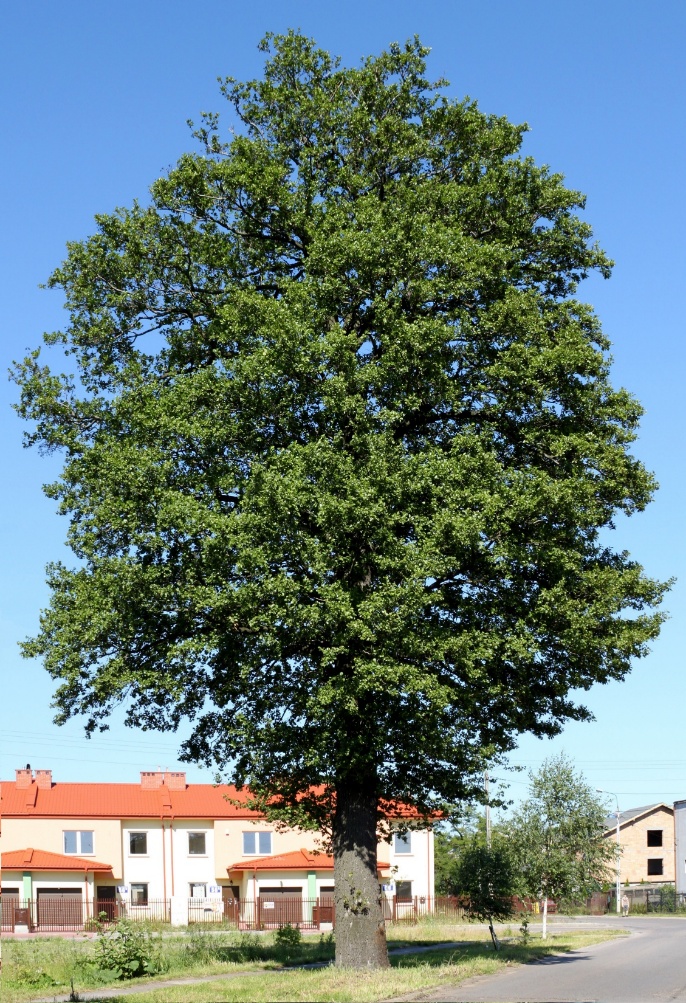 Brehové rastliny
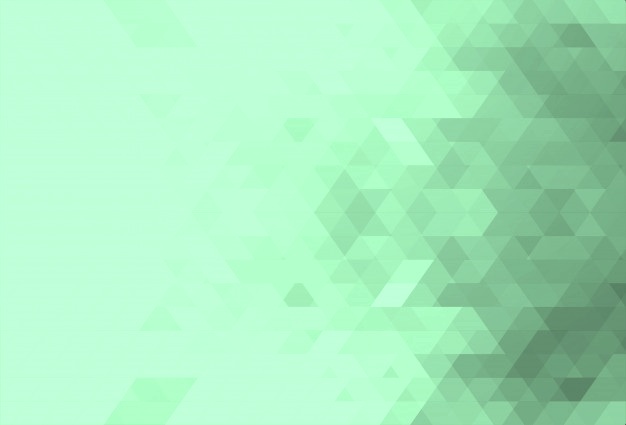 Kosatec žltý: 
- má podzemnú stonku – podzemok, z neho na jar   čerpá živiny
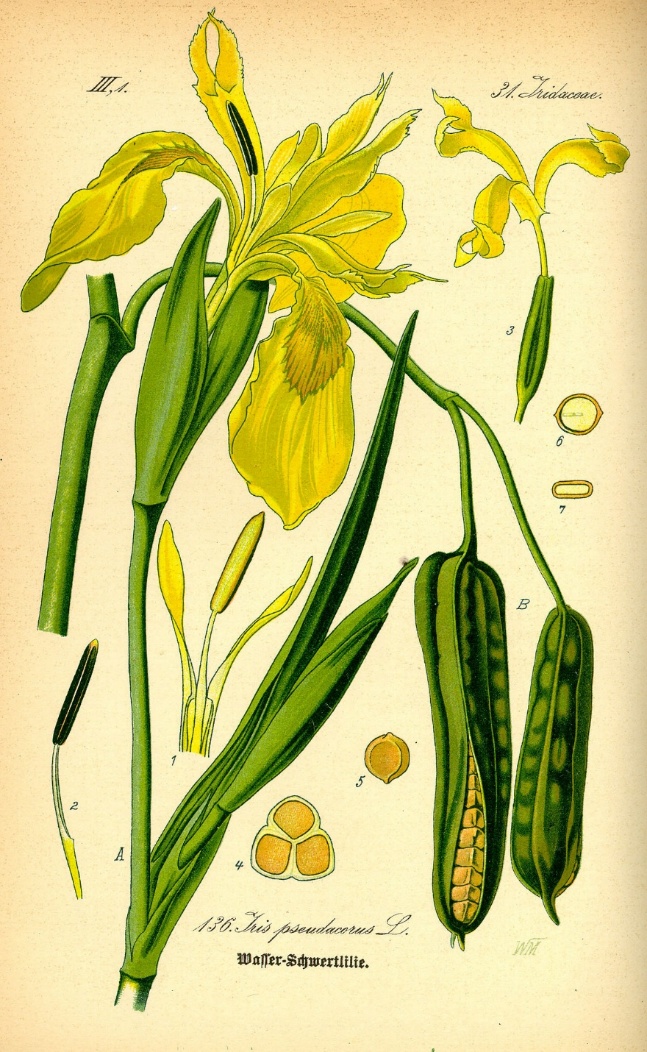 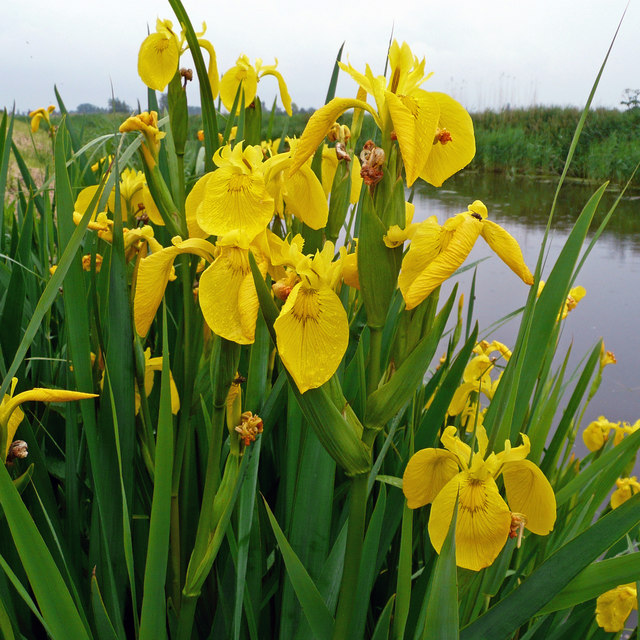 Brehové rastliny
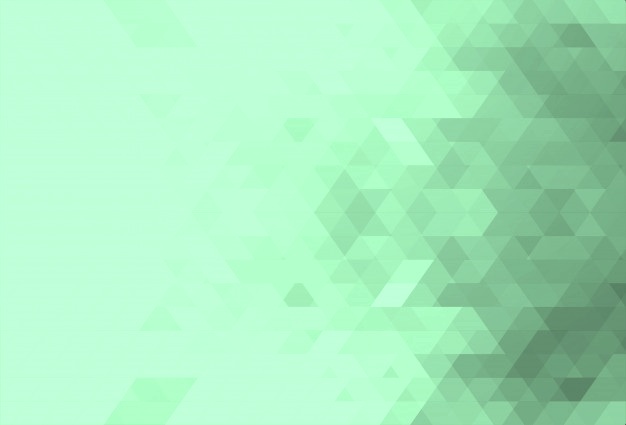 Nezábudka močiarna: 
- rastie v močiaroch, priekopách, na mokrých lúkach a brehoch riek    a potokov
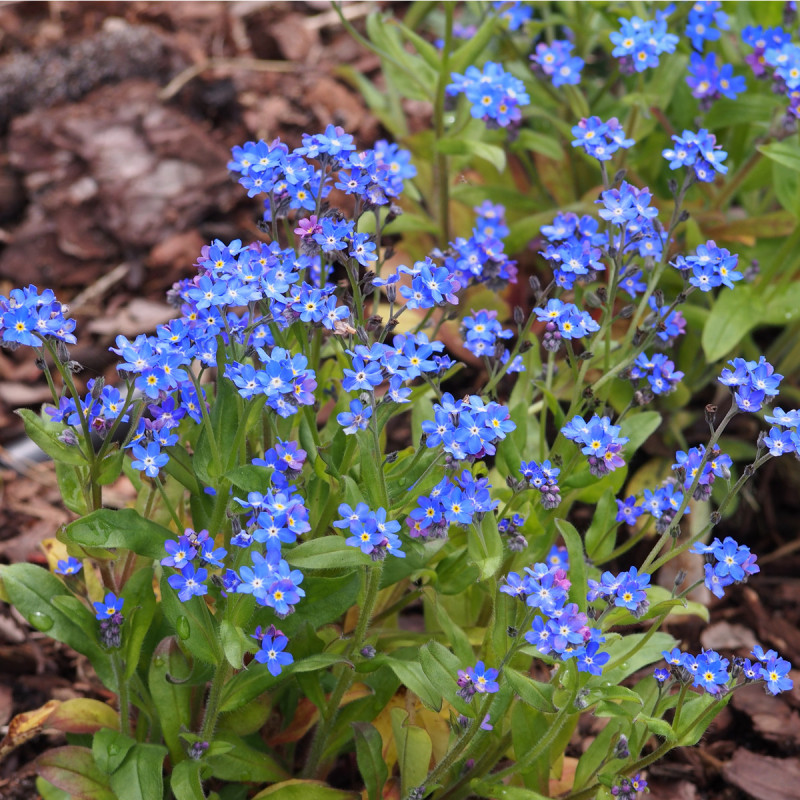 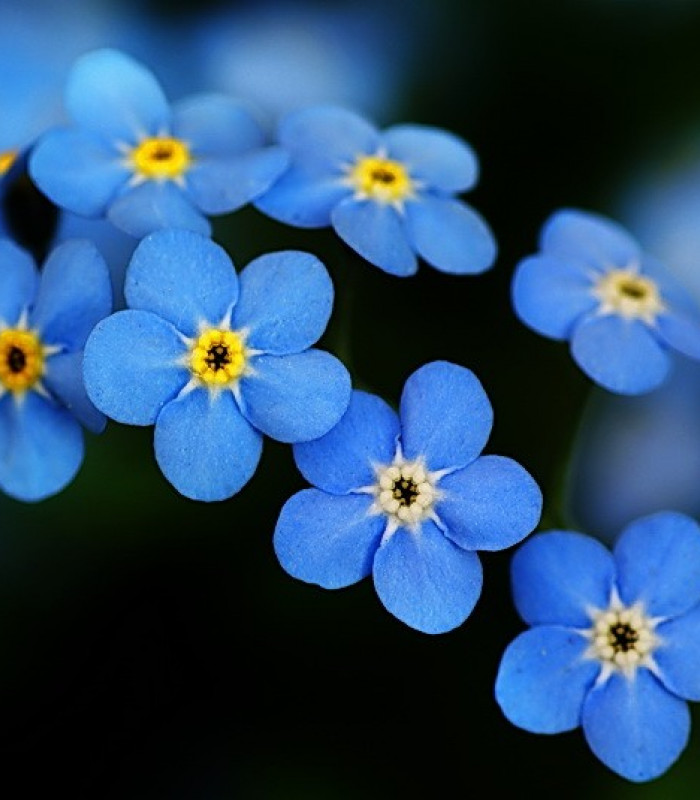 Brehové rastliny
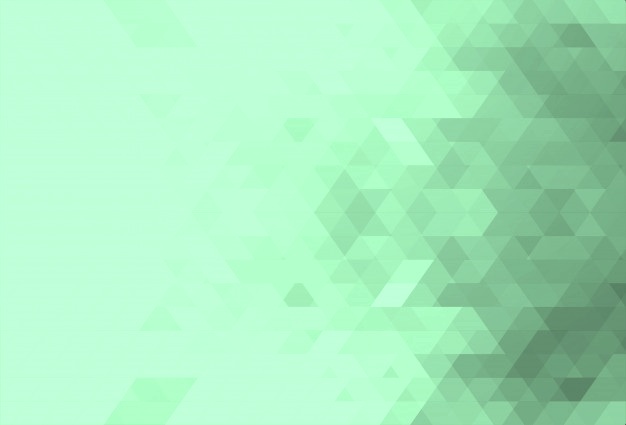 Záružlie močiarne: 
- rastie na brehoch potokov, na vlhkých lúkach a v močiaroch
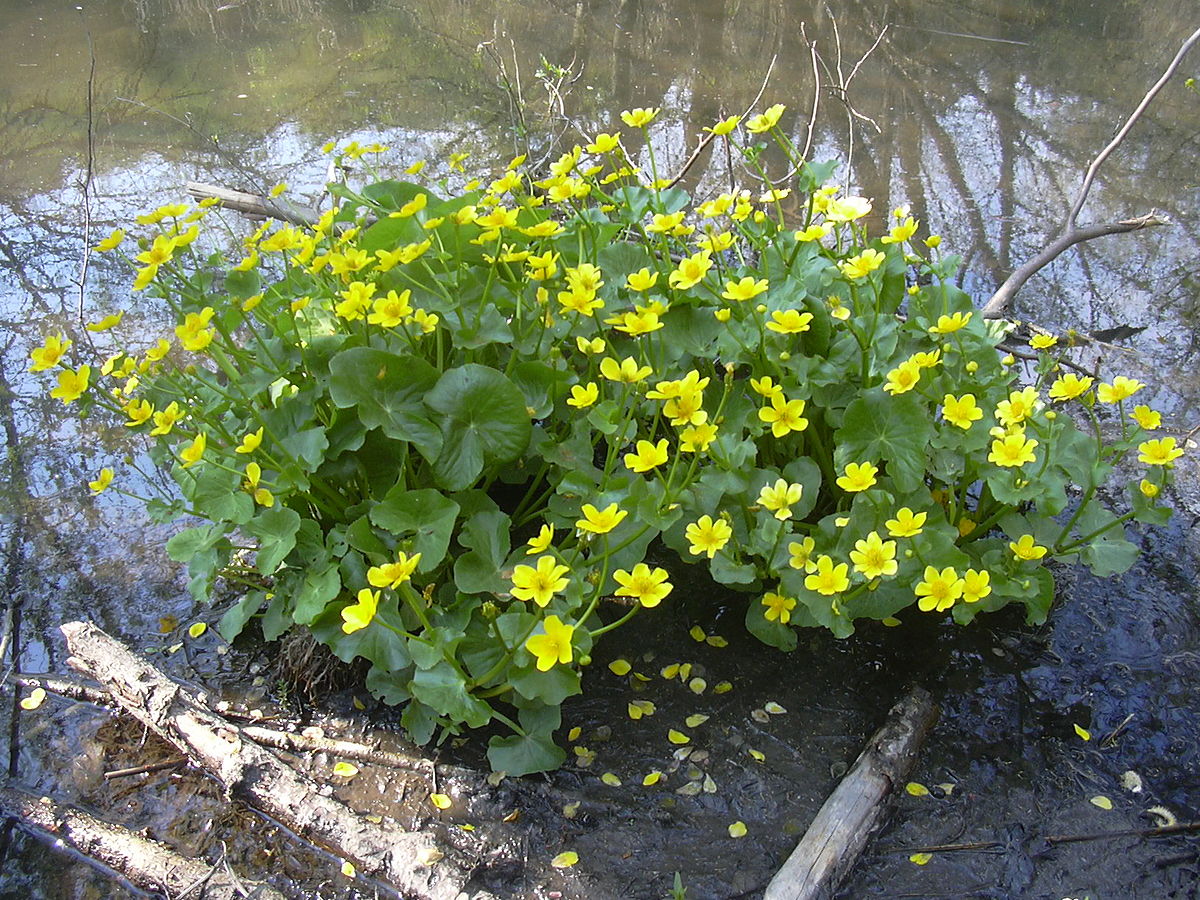 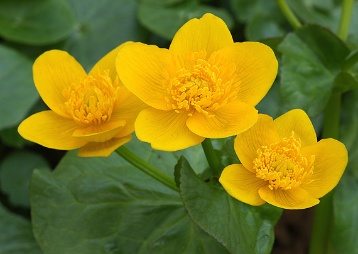 Brehové rastliny
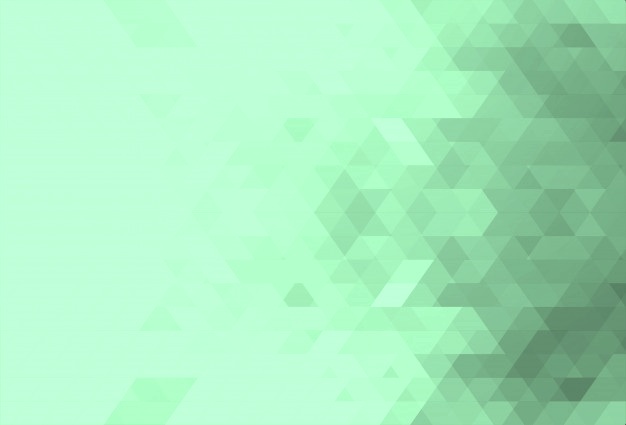 Pálka úzkolistá: 
Rastie na brehu, v bahne a v plytkej vode 
Vysoká 1 – 2 m 
rozmnožuje sa aj podzemkom
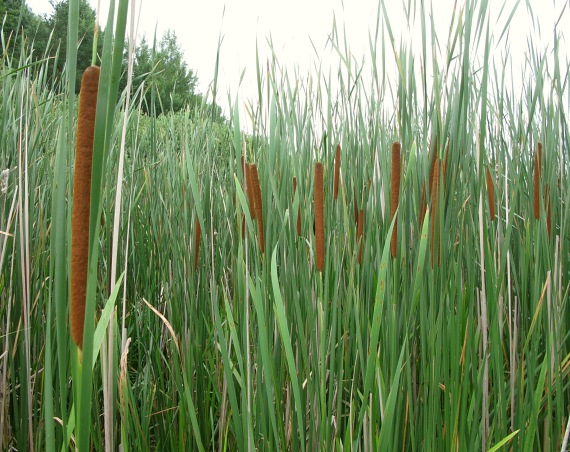 Brehové rastliny
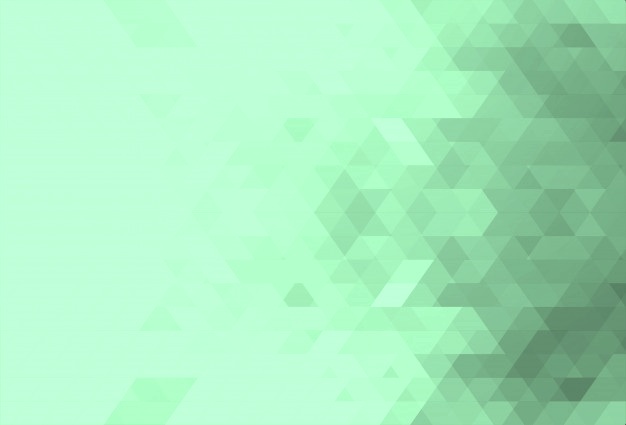 Trsť obyčajná: 
tvorí rozsiahle porasty
vysoká 1 – 4 m
rozkonárená koreňová sústava 
dlhá stonka, široké, dlhé listy 
rýchlo sa rozmnožuje
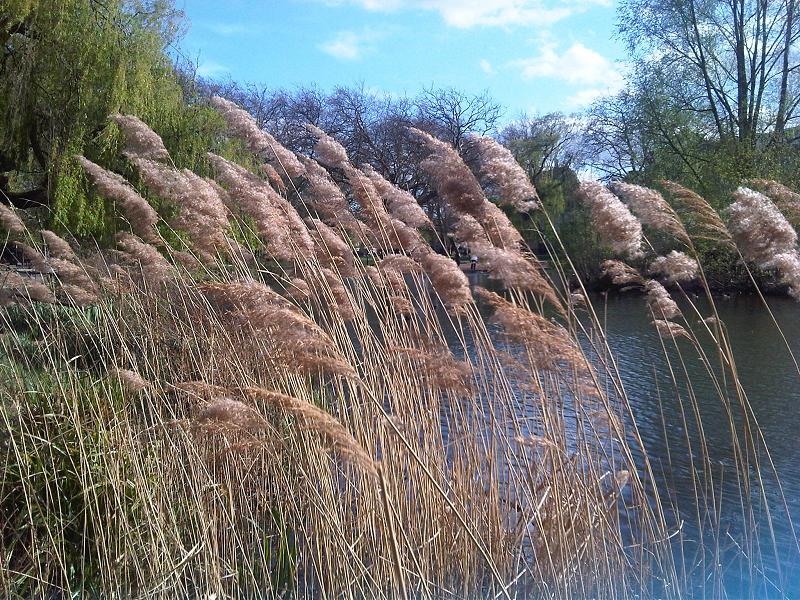 Brehové rastliny
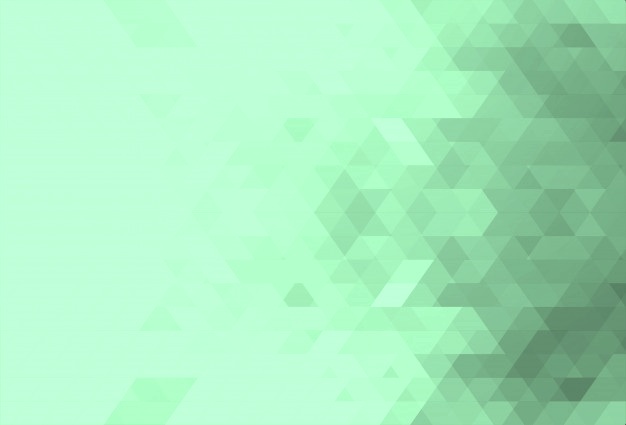 Poznámky: 
Brehové rastliny tvoria: vŕby, jelše, topole, úzkolisté byliny (pálka, trsť, kosatec) 
Význam:   
  - spevňujú brehy riek a potokov
  - chránia pred odnášaním zeminy
  - chránia pred silným prúdom vody
  - znižujú vyparovanie vody
  - vytvárajú tieň
  - poskytujú živočíchom potravu a úkryty
Brehové rastliny
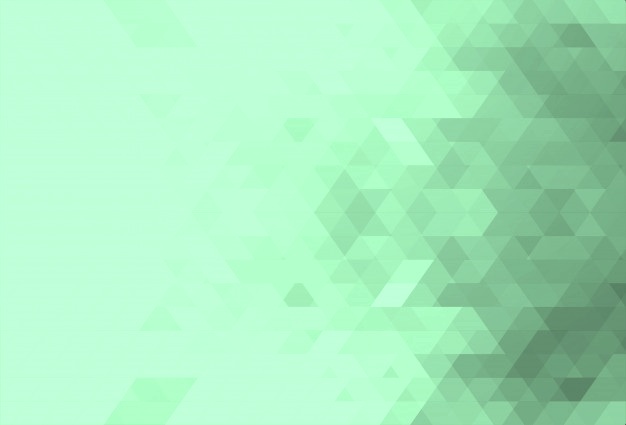 Poznámky: 

Patria sem: 
• Vŕba biela
• Jelša lepkavá má malé zdrevnatené šištičky
• Kosatec žltý má podzemnú stonku – podzemok 
• Pálka 
• Trsť – má rozkonárenú koreňovú sústavu 
• Nezábudka močiarna
• Záružlie močiarne
Brehové rastliny
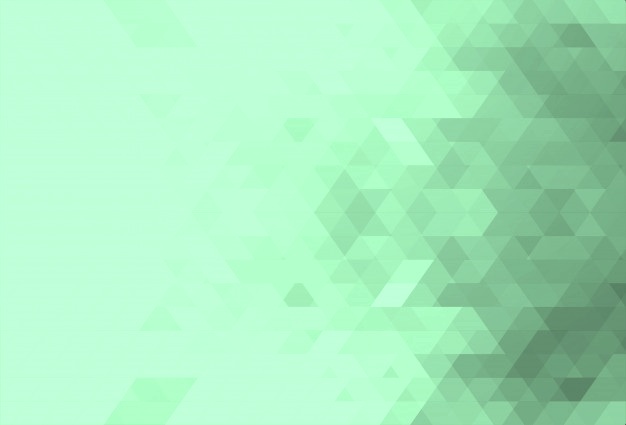 Ďakujem za pozornosť!